محفظه احتراق 
همانطور که از نامش پیداست ، محلی است که در آن شعله تشکیل می شود . 
محفظه احتراق تقریبا در مرکز شوفاژ قرار می گیرد و عمل احتراق در داخل محفظه انجام می گردد. جنس آن از آلومینایزاستیل می باشد و دور تا دور محفظه با عایق پوشیده می شود . عایق باعث می شود تا علاوه بر اینکه اتلاف انرژی کمتری صورت پذیرد ، همچنین از آلودگی صوتی شعله به محیط بیرون نیز جلوگیری می نماید . جنس عایق ها از فیبر سرامیکی می باشد که می توانند دمایی در حدود 1200 درجه سانتیگراد را تحمل نمایند . 
این عایق در دمای 1700 درجه ذوب می شود . 
عایق به آسانی بروی محفظه نصب می شود ولی بر اثر بی احتیاطی به راحتی می شکند .
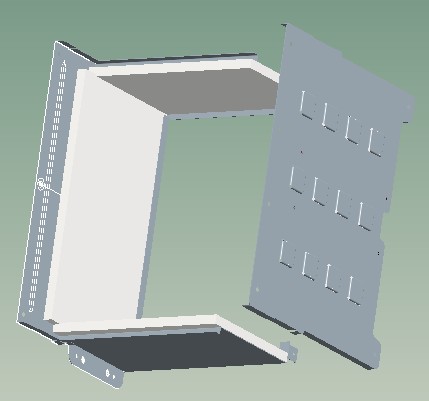 محفظه احتراق پکیج  در دو نوع زیر وجو ددارند :
محفظه احتراق باز
محفظه احتراق بسته
محفظه احتراق باز
در محفظه احتراق باز، پکیج هوای لازم برای احتراق را از فضایی که در آن نصب شده است تامین می کند . اگر در اتاقی که پکیج در آن نصب شده است ، تهویه مناسب نداشته باشد ، تمام اکسیژن داخل اتاق در کوتاهترین زمان مصرف خواهد شد و مشکلات زیر رخ خواهد داد :
عملکرد ضعیف 
تولید بسیار بالای منوکسیدکرین 
مسدود شدن تیغه های مبدل اصلی
اگر دودکش مناسب نباشد و یا قطر لوله دودکش کم باشد و یا لوله دودکش گرفته باشد ، گاز حاصل از احتراق نمی تواند به خوبی از دودکش عبور نماید و در نتیجه دود به محلی که پکیج در آن قرار دارد ، برمی گردد و این امر ممکن است ، فاجعه آفرین باشد . برای جلوگیری از بروز چنین مشکلی از " کلید ایمنی دود " استفاده می شود .
-  محفظه احتراق بسته :
به وسایلی گفته می شود که هوای مورد نیاز جهت احتراق را از داخل اتاق یا خارج از فضایی که در آن نصب شده اند ، تامین می نمایند . در این وسایل، محصولات احتراق نیز توسط دودکش به فضای آزاد منتقل می شود . این نوع وسایل بهترین نوع وسایل احتراق هستند که اکسیژن محیط بسته را مصرف نمی کنند .
ترموستات ایمنی دودکش ( کلید ایمنی دود ):
یک وسیله ایمنی برای کنترل تخلیه محصولات احتراق می باشد و فقط در محفظه احتراق باز، نصب می گردد. این ترموستات یک کلید حرارتی می باشد که اگر به هر دلیلی مسیر خروجی دودکش مسدود شود ، و دود نتواند به خارج هدایت گردد، محصولات احتراق به داخل کلاهک تعدیل برمیگردد و باعث گرم شدن ترموستات ایمنی می شود . ترموستات بعد از حدود 30 ثانیه ، عمل می نماید و در نتیجه مشعل خاموش می شود. تا زمانی که کلید ایمنی دود خنک نشود ، سیستم روشن نمی شود معمولا پس از 15 دقیقه آن سرد می شود و مشعل بطور خودکار ریست (RESET) می شود . دمای عملکرد ترموستات ، بستگی به نوع دستگاه و ساخت آن بین 66 تا 84 درجه سانتیگراد متفاوت   می باشد . 
در صورت روشن شدن چراغ هشدار، نسبت به موضوع بی تفاوت نباشید و سیستم و همچنین لوله دودکش را بازرسی کلی نمایید. 
نکته : اگر کلید ایمنی دود ، وصل نباشد و یا قطع شده باشد و یا در آن نقصی وجود داشته باشد مشعل بعداز چند ثانیه خاموش می شود و تا رفع عیب نشود ، مشعل روشن نمی شود .
کلاهک تعدیل :
وسیله ای است که روی لوله رابط دودکش (بلافاصله پس از دستگاه گاز سوز) قرار داده می شود. و جزئی از این لوله به شمار می آید . این وسیله ممکن است درون خود دستگاه نیز تعبیه شده باشد . 
مزایای نصب کلاهک تعدیل جریان دودکش:
در صورتی که لوله دودکش به هر علتی مسدود شود و یا مکش در لوله به راحتی انجام نگیرد ، به محصولات احتراق ( دود ) اجازه می دهد که از سیستم خارج شود ( در این موقع سنسور دود ، عمل می نماید )
هر گاه جریان باد در بیرون ، وارد لوله دودکش شود ، این جریان نمی تواند باعث خاموش شدن شعله گردد. 
با تزریق هوا به محصول احتراق ، باعث می شود تا دود رقیق گردد و انتقال دود راحت تر انجام گیرد.
در پکج هایی که مجهز به کلاهک تعدیل می باشد ، قطر دود کش ، نباید کمتر از 15 سانتیمتر باشد . و همچنین رعایت شیب سه درصد برای این نوع پکیج ها ( به علت آنکه فن ندارد ) الزامی می باشد . ( بطور کلی ، دود تمایل دارد ، همیشه به سمت بالا حرکت نماید و تمایلی به طی کردن در مسیر افقی را ندارد و چون نیروی فن نیز وجود ندارد ، به نظر می رسد که رعایت این شیب ، به حرکت دود کمک شایانی می نماید )
چگونه می تواند فهمید که جریان دود در دودکش به خوبی انجام می پذیرد ؟
کافی است که یک تکه کاغذ را آتش بزنیم و در کنار دهانه دودکش قرار بدهیم ، دود و آتش باید به داخل لوله دودکش کشیده شود . اگر این حالت به وجود نیامد ، مسیر لوله دودکش مسدود می باشد 
د رخانه ها و به خصوص آپارتمانها به علت محدودیت فضا و زمین ، از لوله های دودکش با قطر کوچک استفاده می شود که این امر با پکیج هایی که کلاهک تعدیل دارند ، سازگاری ندارد . برای اینکه تخلیه دود ، بطور کامل انجام گیرد ، می بایست احتراق در محفظه بسته انجام گیرد و خروج دود توسط فن و به صورت اجبار انجام گیرد.
نکته:
• از لوله دودکش با قطر  10cm برای پکیج های بدون فن استفاده نکنید ( قطر مورد تایید مقررات ملی ساختمان ، 15cm می باشد )
• استفاده از دودکش های فنری توصیه نمی شود ، زیرا تحمل دمای پایینی دارند ، انعطاف پذیری آنها زیاد است ، امکان زدن بست کم می باشد و خروج  دود به سختی انجام می پذیرد و احتمال نفوذ دود به فضای نصب در ساختمان زیاد می باشد . استفاده از دودکش گالوانیزه به علت محکمی و جذب لوله ها ، بسیار مناسب می باشد . 
• اگر پکیج نو را جایگزین پکیج کهنه می کنید ، بهتر است که سیستم دودکش را نیز تعویض و یا حداقل تمیز نمایید . 
• وجود درز در لوله های دودکش سیمانی مانع از مکش خوب دود می شود .
فن : 
فن در بالای محفظه احتراق بسته قرار دارد و وظیفه آن خروج اجباری محصولات احتراق از محفظه به سمت بیرون و همچنین مکش هوای مورد نیاز به داخل محفظه بسته می باشد  .
در صورتی که از دودکش دو جداره استفاده شود قطر آن (mm 100-60)  می باشد ، یعنی قطر لوله داخلی  60mm است و دود از طریق آن به خارج هدایت می شود و قطر لوله  بیرونی که  100mm می باشد ، جریان اکسیژن را از محیط بیرون به داخل محفظه را برقرار می کند ، در صورتی که از دو دودکش مجزا استفاده کنیم ، بهتر است که قطر لوله ها (80-80mm) در نظر گرفته شود ، یعنی قطر لوله دود 80mm و قطر لوله هوا نیز 80mm می باشد . 
بطور معمول ، سرعت فن ، ثابت می باشد ولی در بعضی از پکیج ها به صورت مدولار وجود دارد و بسته به نیاز ، سرعت گردش فن ، کم یا زیاد می شود . 
درضمن بعضا در فن ها ، سنسوری بنام (Hall sensor) وجود دارد که می تواند سرعت فن را چک نماید .
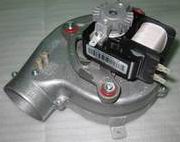 معمولا توان فن را برحسب توان حرارتی پکیج به شرح زیر انتخاب می کنند :
کلید کنترل فشار دود ( پرشر سوئیچ دود )
برروی فن لوله ونتوری قرار دارد که وظیفه آن ، کنترل تخلیه محصولات احتراق می باشد . ( در حالت عادی کنتاکت های کلید کنترل فشار دود قطع هستند  ( حالت NO )
با روشن شدن فن ، هوای زیرین دیافراگم پرشرسویچ از طریق شیلنگ ( رابط بین ونتوری و پرشرسویچ ) به داخل ونتوری مکیده میشود در نتیجه صفحه دیافراگمی ، باعث وصل کنتاکت ها می شود ( فشار مکش باید حداقل در حدود 0.6 میلی بار باشد تا بتواند کنتاکت ها را وصل نماید ) . با اتصال کنتاک ها ، جریان نیز برقرار می شود و برد الکترونیکی به سالم بودن و کارکرد درست فن و خروج درست دود پی می برد . 
مادامی که فن بکار افتاد و تا حدود 20 ثانیه پرشر سوئیچ دود ، فعال نگردد پکیج خاموش می شود و چراغ زرد روشن می شود .
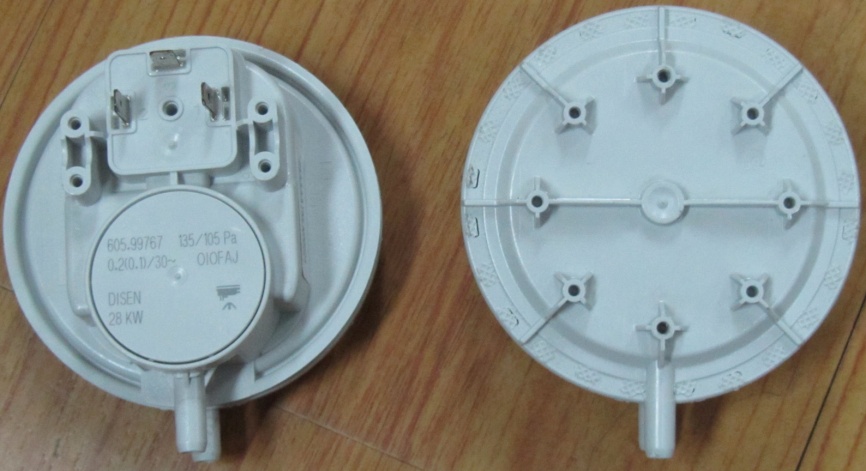 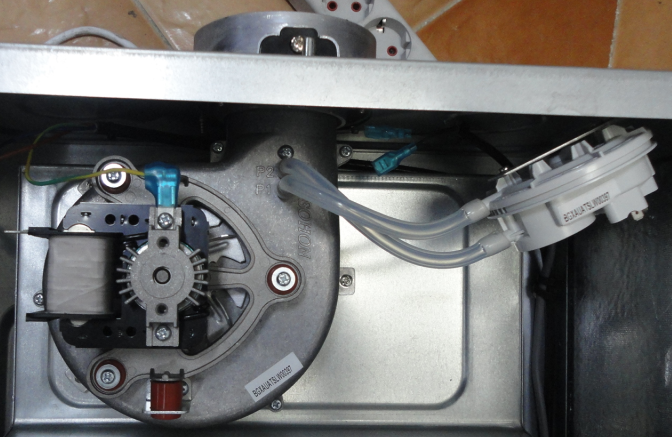 سوال : به نظر شما اگر قبل از آنکه فن و پکیج روشن شود ، کنتاکت پرشر سوئیپ دود فعال باشد ( کنتاکت ها قطع باشند و نشان دهنده آن باشد که فن روشن است ) ، چه روی می دهد ؟
جواب : می دانیم که پرشر دود وقتی عمل می نماید که فن روشن باشد . حال اگر قبل از روشن شدن فن ، پرشر دود عمل کرده باشد ، این حالت نشان دهنده وجود یک نقص در سیستم می باشد و برد الکترونیکی دستگاه ، برای امنیت بیشتر ، فن و پکیج را روشن نمی کند و بعد از چند ثانیه چراغ زرد دستگاه را روشن می نماید.
برای درک بهتر عمل و نتوری ، می توان مثال زیر را بازگو کرد : هر گاه به لبه یک لوله خودکا، فوت نماییم ، صدای سوت ایجاد می گردد. حال چگونه صدای سوت ایجاد می گردد ؟ وقتی ما فوت می کنیم ، این حرکت هوا باعث می شود که هوای داخل لوله نیز به همراه خود بیرون بیاورد و یک خلا به وجود آید . به این عمل " ونتوری " و به لوله خودکار ، " لوله ونتوری " می گویند . اگر انتهای لوله خودکار ، سوراخ باشد ، دیگر صدای سوت شنیده نمی شود . زیرا دیگر خلاء به وجود نمی آید.
اساس کار ونتوری تغییر سطح مقطع می باشد ( سطح مقطع کوچکتر می شود ، بنابر این سرعت بالا و فشار کم می شود ) چون سیال تمایل دارد از فشار بیشتر به فشار کمتر حرکت نماید در نتیجه موجب حرکت سیال می شود .
معمولا بخار آب موجود در محصولات احتراق در داخل لوله رابط ونتوری جمع می شود و در کار آن اختلال به وجود می آورد. به همین جهت در بعضی مدلها یک محلی را در لوله رابط ونتوری ، ایجاد می کنند تا قطرات آب در آ« جمع گردد که اصطلاحا به آن " کندانست " می گویند . 
پرشر سویچ دود از نوع " در حالت طبیعی باز " ( N.O) می باشد و در صورت حرکت فن ، کنتاکت ها وصل می شوند . با چرخاندن  پیج تنظیمی که بروی آن قرار دارد ، می توانیم فشار فنر وارد بر کنتاکت ها را کاهش و یا افزایش دهیم و در نتیجه حساسیت آنرا کمتر و یا بیشتر نماییم . 
وفتی فن خاموش است فشار فنر باعث می شود تا کنتاکت ها ی پرشر قطع شود . هنگامی که فن کار می کند ، عمل ونتوری باعث می شود تا نیروی خلا بر نیروی فنر ، غلبه کند و کنتاکت ها متصل گردند ، با حرکت پیچ به سمت راست فشار فنر بیشتر می شود . حساسیت کلید کنترل فشار دود می تواند بین حداکثر 6mbar و حداقل 0/55bar ، تنظیم گردد . ( معمولا یک میلی بار در نظر گرفته می شود )
مشعل 
مشعل وسیله ای است که در پکیج نصب می شود و با مخلوط کردن گاز و هوا ، یک اشتعال مناسب را برای گرم کردن آب داخل مبدل ، به وجود می آورد . 
مشعل شامل تعدادی پره می باشد که با فاصله معین از یک دیگر قرار می گیرند ، جریان گاز وارد چند راهه می گردد که اصطلاحا به آن " مانیفولد " می گویند و از آنجا توسط نازل وارد لوله ونتوری پره مشعل می شود و در حین ورود به آن با هوای اولیه مخلوط می گردد . گاز و هوا پس از مخلوط شدن به سر مشعل می رسد و آنگاه توسط الکترود جرقه زن ، مشتعل می گردد و با کمک هوای ثانویه که به داخل محفظه احتراق مکیده می شود ، عمل احتراق تقریبا بطور کامل انجام می پذیرد . 
هرچه قدرت حرارتی پکیج بالاتر باشد ، تعداد نازل مشعل آن نیز ، بیشتر می باشد .
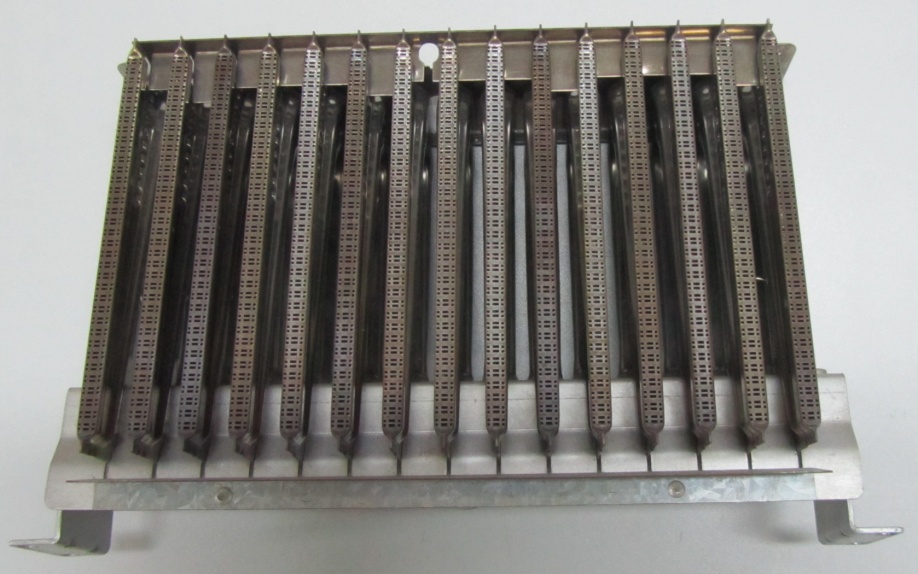 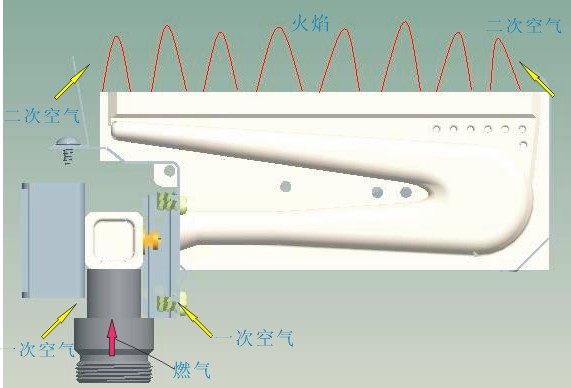 هر کدام معرف 2 کیلو وات می باشد
جریان گاز= فشار گاز * قطر ژیگلور
نکته 1: اگر آب داغ شود و یکمرتبه سرد شود ، این عمل باعث تشدید تشکیل رسوب می شود . به همین علت ، شعله یکمرتبه خاموش نمی شود بلکه ، شعله کوتاه می شود و آنگاه خاموش می شود . 
نکته 2: در مدار آبگرم مصرفی ، شعله با حداکثر توان روشن می شود . زیرا آب مصرفی را باید گرم نماید .
در مدار آبگرم گرمایشی شعله همواره با حداقل توان روشن می شود و بعد به حداکثر می رسد ، وقتی عملکرد شعله توسط میله یونیزاسیون تایید شد برای جلوگیری از تشدید تشکیل رسوب و خاموش شدن سریع مشعل ، معمولا این شرط ذیل اعمال می گردد :
• اگر پس از یک دقیقه از تشخیص شعله توسط میله یونیزاسیون ، دمای ما ، 8 درجه بیشتر از دمای تنظیمی پکیج برسد ، مشعل خاموش می شود . 
• اگر پس از گذشت 2 دقیقه ، دمای ما ،6 درجه بیشتر از دمای تنظیمی برسد ، مشعل خاموش می شود . 
• اگر پس ازگذشت 3 دقیقه ، دمای ما ، 4 درجه بیشتر از دمای تنظیمی برسد ، مشعل خاموش می شود .
تعویض نوع گاز مصرفی 
همانطور که می دانید فشار گاز شهری ( 178 میلیمتر ستون آب ) به مراتب کمتر از فشار گاز کپسولی می باشد بنابر این هرگاه خواسته باشیم تا پکیج ( با گاز شهری ) را با گاز کپسولی ، روشن نماییم می بایست ، شرایط  کار را طبق مراحل زیر فراهم آوریم :
• برق پکیج را قطع و شیر گازی را می بندیم . 
• مشعل ( برنر ) را از جای آن بیرون آورید . ( دربعضی از مدل ها نیازی به باز کردن مشعل نمی باشد )
• نازلها و واشرها را جایگزین نمایید . 
• مجددا حداکثر / حداقل فشار ملایم را بروی شیر گاز تنظیم نمایید .    
قطر سوراخ  ژیگورهای گاز کپسولی ، کوچکتر از قطر سوراخ گاز طبیعی هستند و بسته به نوع  پکیج و قدرت حرارتی آن ، تعداد ژیگلور ها   معمولا بین 12 تا 18 عدد می باشد . 
قطر ژیگلور برای گاز طبیعی بین 25/1 تا 35/1 میلی متر می باشد که با عدد 125 تا 135 نشان داده می شوند . قطر ژیگلور گاز کپسولی 77/0 میلیمتر می باشد .
تعداد زیگلورها
28 KW  :  15
24KW   :   12
نکته : ارقام ذکر شده در اکثریت پکیج ها رایج می باشد ولی برای تعویض ژیگلور، بهتر است که از اطلاعات موجود در کاتالوگ کارخانه سازنده ، استفاده و اقدام نمود . 
برای نمونه می توان گفت که در پکیج بوتان ، برای مشعل های با توان 24kw تعداد 12 نازل و برای مشعلهایی با توان 28kw  تعداد 14 نازل در نظر گرفته شده است . اما در پکیج ( آریستون ، برای مشعل با توان 23kw و 27kw به ترتیب 12 و 13 نازل طراحی شده است .
سئوال : به نظر شما علت آنکه قطر سوراخ نازل ( ژیگلور) گاز کپسولی ، کمتر از گاز شهری است ، چیست ؟
جواب : ارزش حرارتی گاز طبیعی 9000kcal/m3 و ارزش حرارتی گاز کپسولی در حدود 12000kcal/m3 می باشد . 
با توجه به ثابت بودن ظرفیت پیج ( به عنوان مثال 20000kcal/h) ، می توان نتیجه گرفت که قطر ژیگلور در گاز طبیعی باید بزرگتر از گاز کپسولی باشد . ( در ضمن فشار گاز شهری در حدود 178 میلیمتر ستون آب می باشد که به مراتب از فشار گاز داخل کپسول کمتر است ) از همین رو در موقع تغییر گاز کپسولی به شهری یا برعکس ، باید نازل ها نیز متناسب با نوع گاز تعویض شوند .
الکترودهای جرقه زن 
کار الکترود ، ایجاد جرقه و روشن کردن مخلوط گاز و هوا می باشد . ولتاژ آنها به وسیله ترانس جرقه تامین می شود . ( ترانسفورماتور از نوع افزاینده می باشد یعنی اینکه آنها می توانند ولتاژ 220 ولت را 10000 الی 15000 ولت افزایش بدهند . ترانسفورماتور دارای دو سیم پیج اولیه و ثانویه می باشد که در نوع افزاینده ولتاژ ، تعداد دور سیم پیچ اولیه به مراتب کمتر از ثانویه می باشد . )
فاصله نوک الکترودها از یک دیگر بین 3 تا 5 میلیمتر می باشد . 
فاصله نوک الکترودها از سطح مشعل در حدود 9 میلیمتر می باشد . 
حداقل مقاومت بین سرامیک و زمین باید بزرگتر از 60 مگا اهم باشد . 
همچنین مقاومت بین سرامیک الکترود و کابل اتصال نیز باید بزرگتر از 60 مگا اهم باشد .
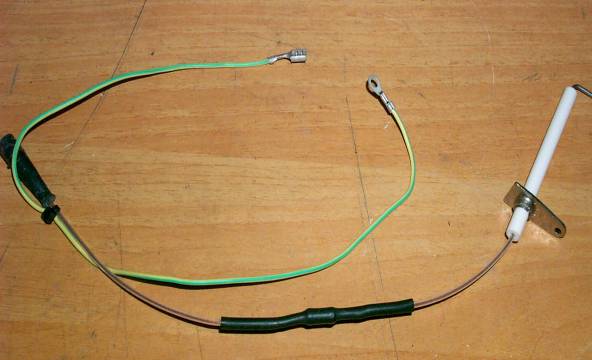 3 ثانیه طول می کشد تا وجود شعله حس شود
آیا به این نکته فکر کرده اید که اگر گاز به مشعل بیاید و الکترود جرقه معیوب باشد و یا باعث تشکیل شعله نگردد، پس از مدتی چه حادثه ای ممکن است بوجود آید ؟ در پکیج برای جلوگیری از بروز این چنین حالتی ، چه تدبیری اندیشیده شده است ؟
درست حدس زده اید ، با استفاده از " میله یونیزاسیون " ، وجود شعله حس می شود .
برد الکترونیکی 
برد الکترونیکی به نوع مغز متفکر پکیج می باشد ، برد ، اطلاعات سنسورها و پرشر ها و ... را پردازش می کند تا پکیج در شرایط کاملا ایمن و مطمئن به درستی روشن شود و نیازهای ما را برطرف کند . هر پکیج دارای برد مخصوص خود می باشد و با توجه به کاتالوگ می توانیم از ورودی و خروجی های برد مطلع شویم .
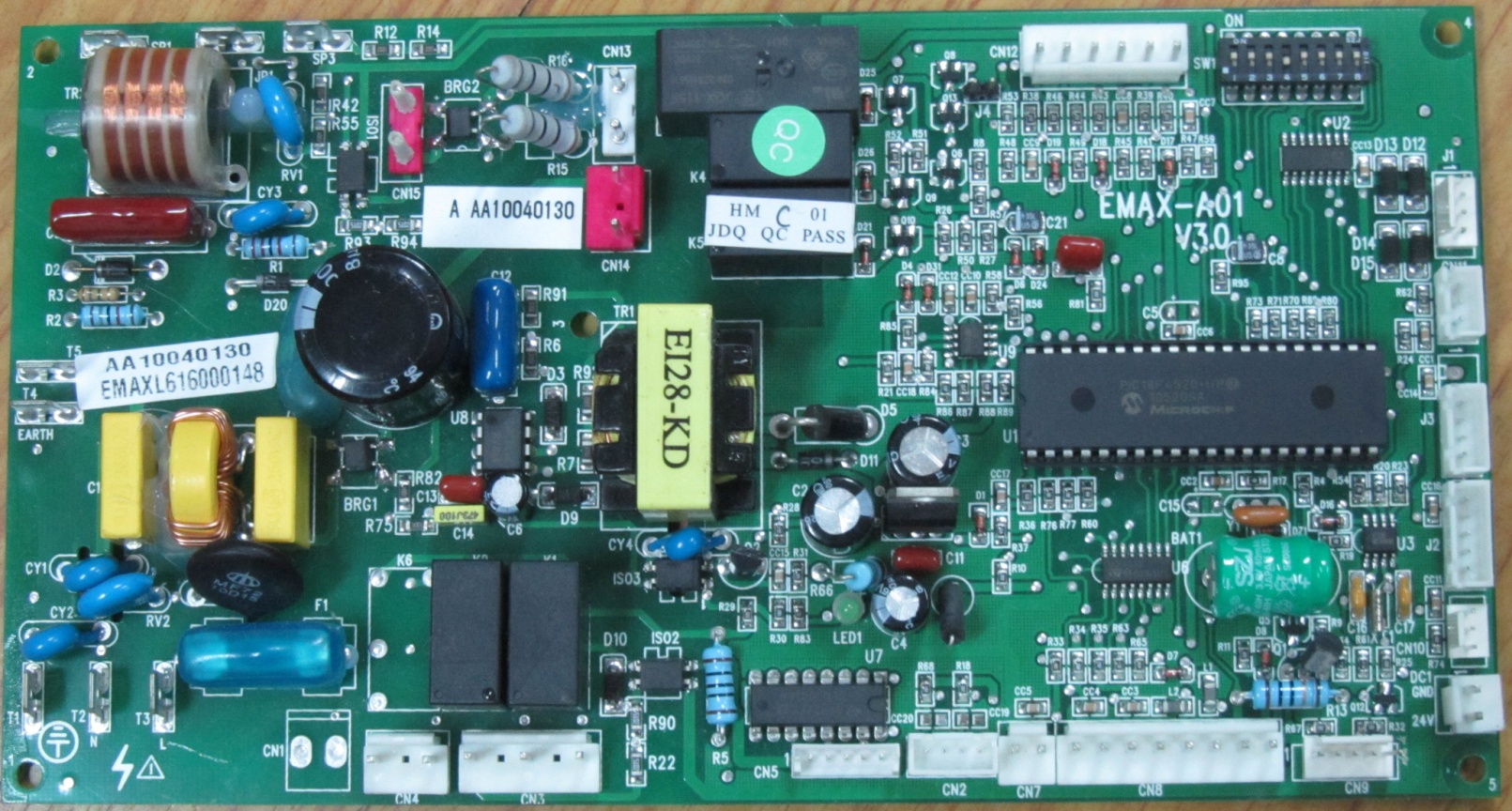 برد دیسپلی
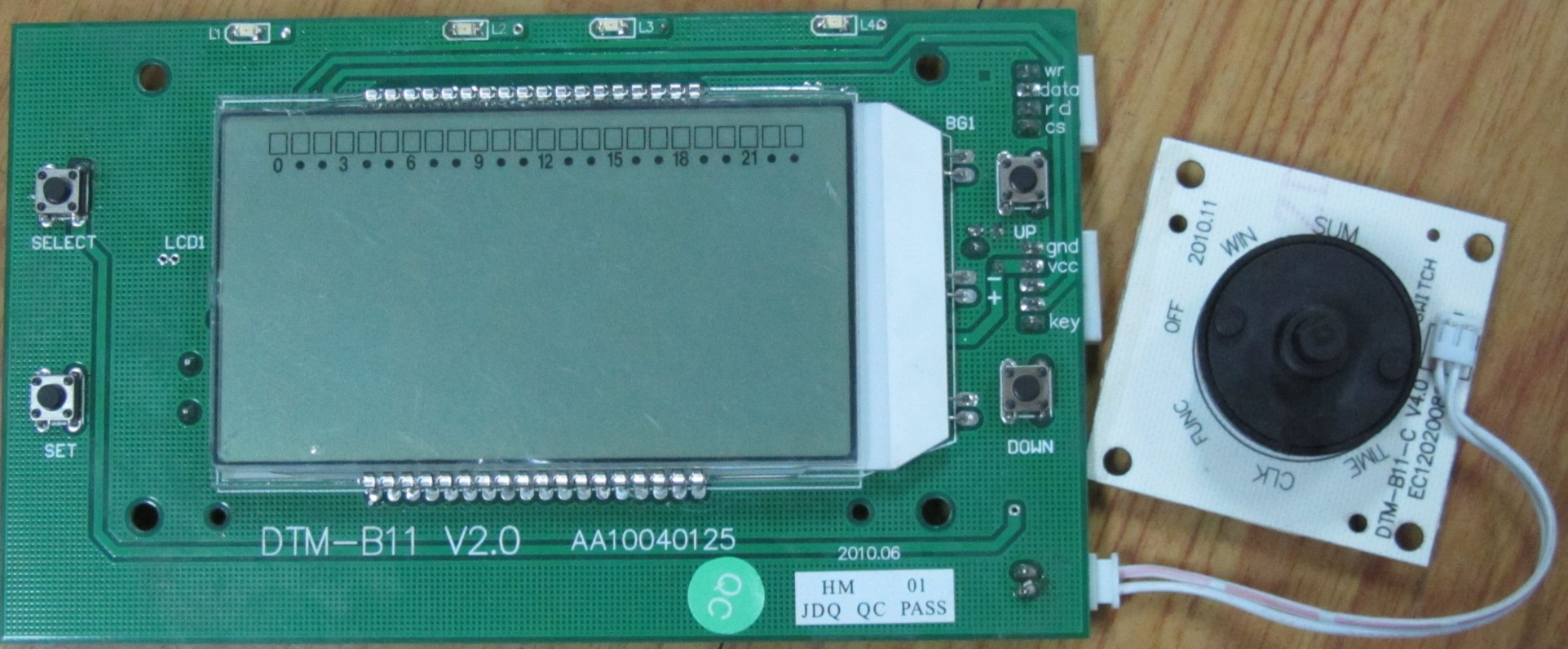 میله یونیزاسیون 
میله ای  است که از یونیزه شدن مولکولهای هوا بر اثر شعله ، مقدار بسیار کمی جریان در حد میکروآمپر در آن تولید می شود . برد الکترونیکی پکیج با دریافت این مقدار جریان ، پی به وجود شعله می برد . در صورتی که شعله به هر عنوان تشکیل نشود ، جریانی در میله یونیزاسیون به وجود نمی آید و برد الکترونیکی برای ایمنی خروجی گاز را می بند و عملیات را متوقف می نماید 
توجه : همانطور که می دانید ، در اجاق گازها برای ایمنی بیشتر از قطعه دیگری به نام " ترموکوپل " استفاده می گردد تا اگر شعله گاز ، توسط باد یا سرریز غذا یا هر علت دیگری بطور ناخواسته خاموش شد ، دیگر جریانی در میله تشکیل نمی شود و در نتیجه ، مسیر گاز توسط شیر برقی مسدود گردد.
نکته 1: در بعضی از مدل های پکیج الکترود جرقه زن و حسگر شعله ( میله یونیزاسیون ) هر دو در یک میله می باشند که علاوه بر عمل جرقه زدن ، کنترل و حضور شعله را نیز حس می کنند که در این مدلها فاصله نوک الکترود از سطح مشعل در حدود 3 میلیمتر است . 
نکته 2: در بعضی از مدلها ( کلاس آریستون ) چینی نگهدارنده الکترودها و حس گرها یک تکه می باشد تا در موقع تعمیرات ، تنظیم آن و فواصل بین الکترودها به هم نخورد. 
نکته 3: حداقل یونیزاسیون باید بزرگتر از 0.5میکروآمپر باشد و گرنه شعله تشخیص داده نمی شود .
سئوال : گاهی اوقات الکترود جرقه زن ، جرقه می زند و مشعل نیز، روشن می شود ولی پس از چند ثانیه ، شعله خاموش می شود . به نظر شما مشکل از کجا می تواند باشد ؟
جواب : فاصله حسگر ، تا شعله ، زیاد می باشد و یا اینکه یونیزاسیون کمتر از 0.5میکروآمپر جریان تولید نموده و برد الکترونیکی ، فرمان قطع را صادر می نماید . ( البته امکان دارد علت های دیگری نیز داشته باشد مثلا نوک حسگر کثیف شده است و یا فشار آب کم می باشد و ...)
شیر تنظیم و کنترل گاز ( شیر برقی گاز ):
شیر برقی گاز در زیر محفظه احتراق قرار دارد و وظیفه آن رساندن و تنظیم جریان گاز به مشعل می باشد . جنس شیر گاز از آلومینیوم می باشد و در مدلهای مختلف موجود می باشد . 
شیرگاز شامل یک قسمت تنظیم کننده جریان ( مدولاتور) می باشد که با برق " 24 ولت " کار می کند . 
این تنظیم کننده می تواند با تغییر جریان الکتریکی ارسالی از برد الکتریکی ، میزان جریان گاز به مشعل را تغییر دهد . در حقیقت می توان گفت که وظیفه آن ، ماژوله کردن شعله ( کوتاه و بلند کردن شعله به طور پیوسته ) می باشد . 
شیر برقی گاز همچنین دارای قسمتی است که برق شیر و نیز ترانسفورماتور احتراق اصلی را تامین می نماید .
فشار ورودی گاز
Max = 25mbar
Min = 15mbar
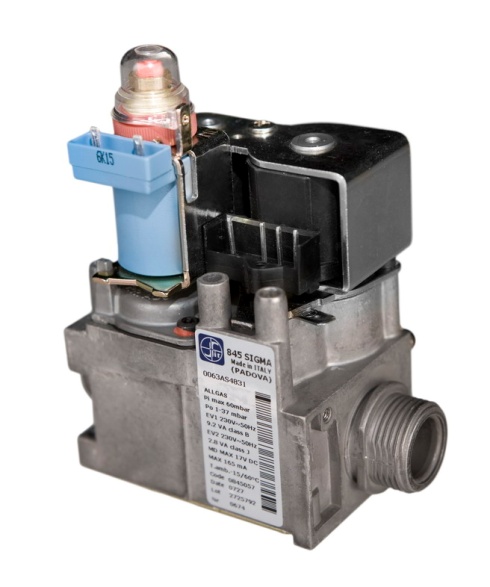 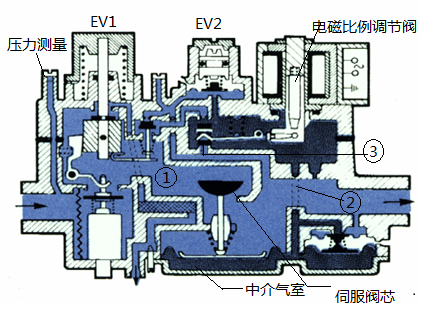 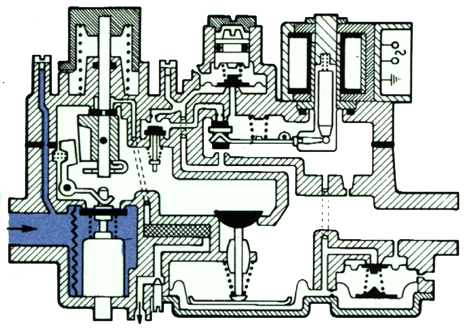 برای تنظیم حداقل شعله
برای تنظیم حداکثر شعله
MAX
MIN
28kw  : whit fan : 9.4mbar : 07mbar

24kw  : with fan : 10.1mbar : 1.5mbar

24kw  : without : 12mbar : 1.5mbar
قسمت های ظاهری شیر برق گاز :
ورودی گاز- خروجی گاز- ترانس جرقه – پیج نصب فشار سنج ورودی – پیچ نصب فشار سنج خروجی – قسمت مدولار – پیچهای تنظیم کننده حداقل و حداکثر فشار- لوله تثبیت کننده هوا برای اینکه پکیج در بهترین حالت کار نماید ، فشار گاز ورودی باید مطابق با فشار کاری پکیج باشد .
برای برسی فشار گاز ورودی به شیر برقی گاز، مراحل زیر را پی می گیریم :
پیچ شماره یک را شل نمایید و لوله فشار سنج را به مدخل فشار متصل نمایید . 
پکیج را در حداکثر توان روشن نمایید ( شیر آب گرم را باز کنید ).
فشار ورودی می بایست با نوع گاز پکیج ، مطابق با کاتالوگ پکیج مربوطه باشد
بعد از اتمام کار، پیج یک را محکم ببندید .
1
همانطور که با چرخاندن کلیدی در بخاری ، می توانیم شعله را کم یا زیاد نماییم . 
در پکیج نیز می توانیم حداکثر و حداقل شعله را ( بسته به شرایط محیطی ) تعین نماییم . پکیج در ابتدا با شعله ملایم کار می کند و سپس شعله به حداثر خود می رسد .
وصل به گیج فشار
تنظیم حداکثر توان :
جهت بررسی و تنظیم حداکثر توان ، پیج شماره 2 را شل نمایید و شیلنگ فشار سنج را به ورودی فشار وصل نمایید . 
لوله هوا را جدا کنید . 
پکیج را در بالاترین توان روشن نمایید ( شیرآب گرم را بازنمایید )
فشار موجود باید مطابق با نوع گاز پکیج باشد . در غیر این صورت درپوش را برداشته و مهره شش گوش "3" را با آچار تنظیم کنید . 
بعد از اتمام کار پیج شمار 2 را محکم ببندید و شیلنگ لوله هوا را مجددا وصل نمایید .
2
3
وصل به گیج فشار
کنترل و تنظیم حداقل توان :
پیج شماره 2 را شل نمایید و شیلنگ فشار سنج را به مدخل فشار متصل نمایید.
لوله هوا را جدا نمایید. 
 پکیج را در حداکثر توان روشن نمایید و یکی از کابلها را از مدولاتور حدا نمایید. 
فشار ورودی می بایست با نوع گاز پکیج منطبق باشد در غیر این صورت با ثابت نگه داشتن مهره شش گوش ، پیچ تنظیم شماره 4 را با پیچ گوشتی ، تنظیم نمایید . 
بعد از اتمام کار پیچ شماره 2 را محکم نموده . 
کابل مدولاتور و شیلنگ هوا را مجددا وصل نمایید.
2
4
کابل های مدولار
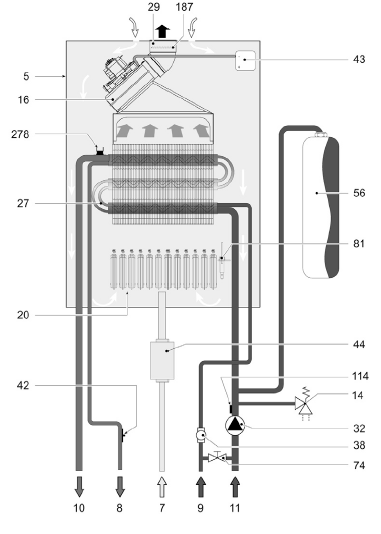 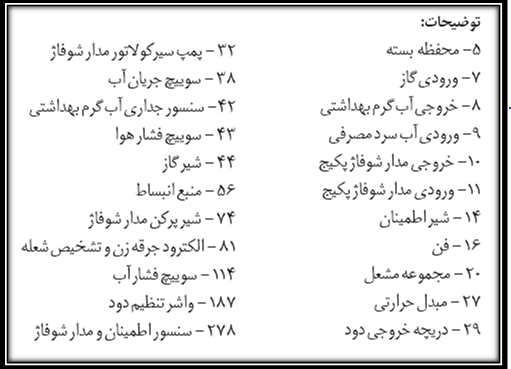 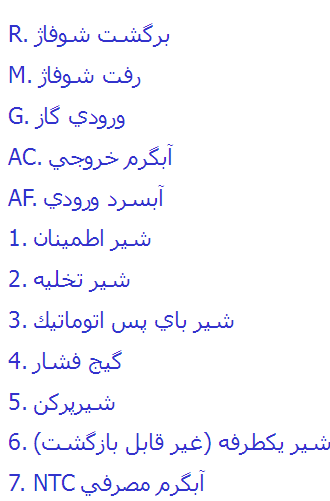 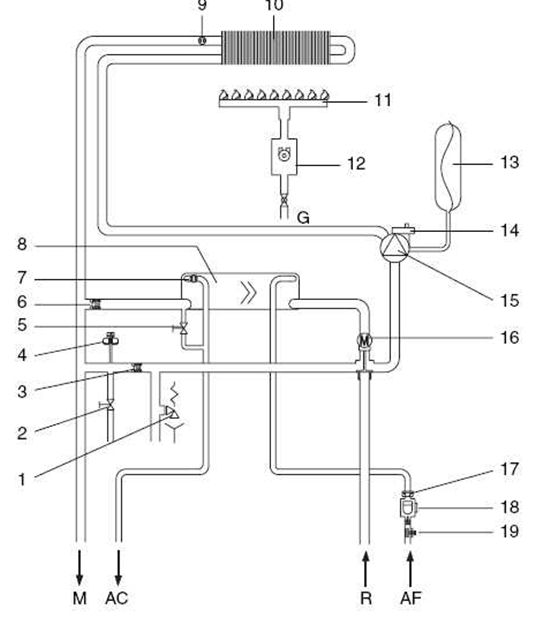 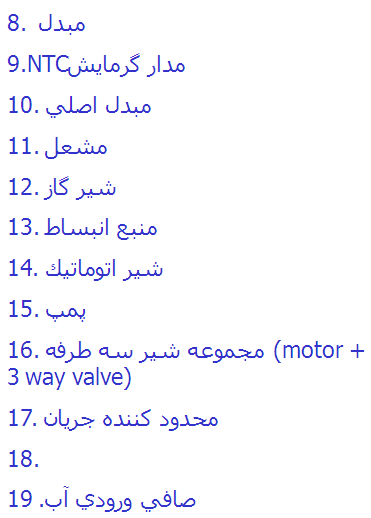 فلوسنسور
گرما و روش های انتقال حرارت :
رسانایی ( هدایت یا کند کسیون )
رسانایی در جامدات بیشتر از گازها می باشد . هوای ساکن ، گرما را بسیار کمتر منتقل می نماید از همین روی ، حباب های ساکن در مواد عایق بندی، عایق حرارتی خوبی را وجود می آورند . 
اگر ما یک قاشق برداریم و روی آتش بگذاریم ، پس از گذشت مدت زمانی ، گرما بر اثر هدایت بدست ما منتقل می شود . 
همرفتی ( کنوکسیون )
این روش انتقال گرما ، در مورد مایعات و گازها صورت می پذیرد . 
 
در این حالت ، مایع یا گاز سبکتر ، جای خود را به مایع سنگین تر می دهد . و به این ترتیب گرما انتقال می یابد . 
بخاری – رادیاتورها ، داخل خانه را به این روش گرم می کنند ( هوای گرم به بالا رفته و هوای سرد پون سنگین تر است به طرف پایین می آید ).
 
تابش ( رادیاسیون )
گرما به شکل تابش الکترومغناطیسی از جسمی به جسم دیگر ، بدون وجود واسطه هدایتی ، منتقل می شود . تمام اجسام از خود گرمای تابش منتشر می کنند . و از دیگر اجسام گرمای تابشی دریافت می کنند . هرچه دمای جسمی بالاتر باشد به همان نسبت گرمای تابشی بیشتری را منتقل می کند و هرچه جسم تیره تر باشد ، انرژی تابشی را بیشتر دریافت می کند .
واحد سنجش گرما :
کالری : مقدار گرمایی است که اگر به یک گرم آب در دمای 14˚C داده شود، دمای آب ، یک درجه سانتیگراد افزایش پیدا می کند . 
● یک کالری معادل با 186/4 ژول می باشد . 
کیلو کالری : مقدار گرمایی که اگر به یک کیلوگرم آب 14˚C داده شود ، دمای آب ، یک درجه سانتیگراد افزایش یابد.
بی تی یو( B.T.U ) : مقدار گرمایی که به یک پوند آب درمای 39˚F داده شود تا دمای آن یک درجه فارنهایت افزایش یابد . 
● یک بی تی یو برابر با 252 کالری می باشد . 
● یک کیلو وات برابر با 860 کیلو کالری در ساعت می باشد . 
● ترمو به معنی دما و مانو به معنی فشار می باشد . 
 
درجه بندی سیلیسوس (C˚)  :
بروی لوله دماسنج ، نقطه 0 برای زمانی که آب یخ می زند و نقطعه 100 برای زمانی که آب به جوش می رسد را در نظر گرفته و بین صفر و صد را به صد قسمت تقسیم می نمایند . به هر قسمت یک درجه سانتیگراد گفته می شود .
درجه بندی فارنهایت Fahrenheit : (˚f)
نقطه انجماد آب را با عدد 32 و نقطعه جوش را با عدد 212 مشخص نموده ، بین صفر و 212 را به 180 قسمت ، تقسیم می نمایند . به هر قسمت یک درجه فارنهایت می گویند . 
درجه کلوین (˚k) :
برطبق محاسبات کلوین ، پایین ترین دمای -273/15˚c می باشد . کلوین برای این دما عدد صفر را در نظر گرفت . در صفر کلوین ، انرژی درونی ماده به کمترین مقدار خود می رسد که به آن صفر مطلق نیز گفته می شود . 
 
● یک درجه کلوین معادل یک درجه سانتیگراد می باشد . 
F=1.8 ˚C+32˚
K=˚C+273.15
مثال : 40 درجه سانتیگراد ، چند درجه فارنهایت است ؟
˚F = 1.8 ˚C+32              ˚ F=1.8 *40+32                  ˚F=104
آب ، سختی آب و مشکلات آن :
آب با فرمول شیمیایی (H2O) در طبعیت وجود دارد . آب دارای خواص و ویژگیهایی است که آن را از سایر مواد مجزا نموده است . در حدود هفتاد درصد از مواد در آب حل می شوند . حجم آب در دمای صفر درجه ، درحدود 9 درصد افزایش می یابد که این امر ممکن است سبب شکسته شدن لوله های آبرسانی در فصل سرما گردد. آب در فشار یک اتمسفر 100˚C به بخار تبدیل می شود . با کم شدن فشار آب در دمای کمتر به بخار تبدیل می شود . به  طوری که در فشار 0.2تا 0.5بار، در دمای محیط نیز به بخار تبدیل می گردد و همین امر موجب قطع جریان آب در لوله های مکش پمپ می شود . 
امروزه تهیه آب سالم ، یکی از عمده ترین چالشهای زندگی بشری می باشد . تهیه آب از منابع معدنی از نظر بهداشتی ، سالم و مناسب می باشد ولی وجود املاح معدنی ، مشکلاتی را در صنعت به وجود می آورد . سختی آب به علت وجود کلسیم و منیزیم می باشد .
سختی از نظر پایداری به دو نوع پایدار و ناپایدار تقسیم بندی می شود . 
سختی ناپایدار، این سختی به خاطر وجود بیکربنات کلسیم و بیکربنات منیزیم در آب می باشد ( کربنات )
سختی پایدار : بخاطر وجود موادی نظیر ، سولفات ها ، کلرورها ، نیترات ها ، فسفات ها ، سیلیکات کلسیم و منیزیم در آب می باشد و کربن در آن دخالتی ندارد .
ضایعات ناشی از سختی آب :
ضایعات ناشی از سختی آب در صنعت 
بالا بودن سختی آب سبب تشکیل رسوب در جدار دیگ ها و لوله ها می گردد که علاوه بر افزایش افت فشار، سبب کاهش ضریب انتقال حرارت می شود . 
مشکلات سختی آب در موارد بهداشتی 
از نظر گوارشی ، سختی بیش از حد آب ، موجب اختلال در هضم غذا و بروز سنگ کلیه می شود
طریقه گرفتن سختی آب :
روش آب آهک :
سختی موقت ( یا سختی کربنات ) به وسیله آهنک کشته 2 Ca (OH) یا کربنات دو سود CO3Na2 که به آب اضافه می شود ، گرفته می شود . 
مقدار درصد آهک ، به مقدار کلسیم یا منیزیم موجود در آب بستگی دارد . 
آب تصفیه شده به روش بالا کیفیت خوبی برای مصارف و تاسیسات حرارتی ندارد . 
روش تعویض یونی با استفاده از بسته های رزینی ( زئولیت )
رزینها یا زئولیت ها ترکیباتی هستند که به صورت  Na2o,Al2O3.2SiO2 نوشته می گردند . 
این ترکیبات می توانند یون خود را با یونهای موجود در آب تبادل نمایند . 
چون رنگ زئولیت طبیعی سبز است به آن " شن سبز" نیز می گویند .
آبی  که دارای سولفات کلسیم و منیزیم می باشد را روی بستری از زئولیت عبور می دهند ، کلسیم و منیزیم ، جای خود را با سدیم زئولیت عوض می کند و بدین وسیله سختی آب کاسته می گردد. 
وقتی تمام یون سدیم زئولیت مصرف گردید ، آنگاه می توان آن را به وسیله عبور دادن محلول کلروسیدیم ( نمک طعام ) احیا نمود . و به این ترتیب عکس عمل بالا انجام می پذیرد و کلسیم و منیزیم از زئولیت جدا می شوند و یون سدیم به جای اول باز می گردد.
سختی آب منزل یا محیط کار را می توان با بسته های آزمایش سختی سنج با قیمت فقط چند هزار تومان ، خیلی ساده و راحت ، اندازه بگیریم . 
در زیر نحوه انجام یک نمونه از آنها بیان می گردد:
ظرف را تا خط نشانه پر از آب کنید (10CC)
4 قطره از محلول B را در ظرف مذکور بریزید . 
اگر رنگ آب ، آبی رنگ شد ، به معنی آن است که آب سختی ندارد . اگر رنگ آب ظرف قرمز شد ، مراحل زیر را ادامه بدهید . 
با قطره چکان از محلول شماره C برداشته و آنرا قطره قطره شمرده و در آب میریزیم تا رنگ آب ظرف ، آبی شود . 
تعداد قطرات را در عدد 17.1 ضرب می کنیم تا مقدار سختی آب بر حسب P.P.M بدست آید .
برای آبهایی که سختی آنها کمتر از 17.1 p.P.M کمتر باشد می توانیم  محلول D طبق مراحل بالا استفاده نماییم . 
) P.P.M : مخفف Part per million به معنی " یک قسمت در یک میلیون" می باشد )
سختی گیر مغناطیسی :
این سختی گیرها از تشکیل رسوب آبهای سخت جلوگیری می کنند . امواج مغناطیسی باعث می شود که ذرات کلسیم موجود در آب به یکدیگر بچسبند و تشکیل کریستالهای بزرگ کربنات بدهند که دیگر تمایلی به چسبیدن به لوله را نخواهند داشت . 
سختی گیرها در دو نوع با منبع تغذیه و بدون منبع تغذیه ساخته می شوند . 
در  صنعت به علت عدم استفاده از مواد شیمیایی و یا افزودنی به آب به روش " سختی گیر الکترونیکی " ، فناوری تصفیه فیزیکی آب نیز گفته می شود . 
در اثر اعمال امواج الکترومغناطیسی با پهنای باند و انرژی مناسب می توان شرایطی را ایجاد کرد که فرآیند تشکیل بلورهای رسوب در داخل آب رخ داده و از چسباندن آنها به دیواره ها جلوگیری به عمل می آید . 
در این حالت اصطلاحا در آب پدیده " دانه برقی " رخ داده و هسته های اولیه بلورهای رسوب در آب تشکیل می شود . با گذشت زمان به  حجم هسته های اولیه افزوده و بلورهای سخت ، خنثی و مطلق در آب که خاصیت چسبندگی خود را از دست داده اند ، ظاهر می شوند . در کنا فرآیند فوق افزایش مولکولهای آزاد در آب و شکسته شدن پیوند هیدروژنی بین آنها ، باعث افزایش حلالیت آب شده و خاصیت رسوب زدایی را نیز به فناوری فوق می افزاید . به نحوی که با گذشت زمان ، رسوب های پیشین نیز در آب حل شده و تبدیل به بلورهای خنثی معلق در آب می شوند .
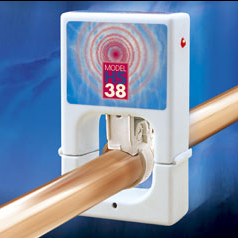 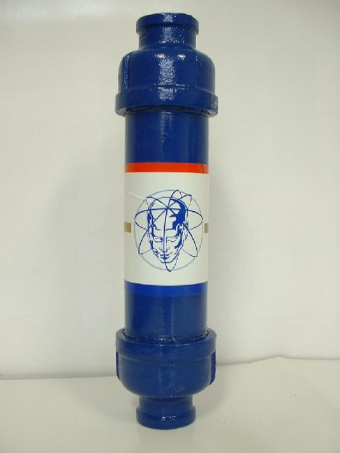 روش عملکرد :
دستگاه می تواند در زمینه حذف جرم و رسوب به روش الکتریکی عمل نماید و سیگنالهای ویژه با دامنه تغییرات خاصی ایجاد نماید . این وسیله دارای چهار آنتن می باشد که این سیگنالها را به امواج مغناطیسی تبدیل می نماید . 
در اصل با پیچیده شدن این سیمها به دور لوله ( که به جنس لوله نیز بستگی ندارد ) در داخل مسیر آب یک سری امواج ، ( در شرایطی که دائما در حال تغییر هستند ) باعث پلاریزه شدن ذرات باردار داخل آب به ویژه یون کلسیم می گردد. با این عمل نه تنها یون کلسیم ، خاصیت چسبندگی خود را از دست می دهد ف بلکه در جریان آب غوطه ور شده و با برخورد به اجرام موجود در جداره داخلی لوله به تدریج آنها را از جا می کند . 
به بیان علمی ذرات باردار داخل آب با این روش به صورت مجتمع های مولکولهای خنثی در آمده که همراه باجریان آب حرکت می کنند و از ته نشین شدن سایر املاح درون آب به شکل رسوب سخت نیز جلوگیری می کنند .
مزایای استفاده از سختی گیر مغناطیسی :
به نوعی ( 40 تا 50 درصد ) از تشکیل رسوب در سیستم جلوگیری می کند . 
رسوب موجود در سیستم را به صورت محلول معلق در می آورد .
نیاز به مراقبت های دائمی و همچنین اسید و مواد شیمیایی و ... ندارد .
مصرف  انرژی در سیستم را به حداقل می رساند . 
باعث افزایش طول عمر تجهیزات و سیستم لوله کشی تاسیات می شود . 
نصب آن آسان می باشد .
کابردهای سختی گیر مغناطیسی :
آبگرمکن حرارتی و تاسیسات شوفاژ
سیستم تهویه مطبوع – چیلر- برجهای خنک کن و کولرهای آبی 
کارخانجات تولید مواد بهداشتی و تولید نوشابه 
کارواشها
نحوه نصب :
این دستگاه باید مطابق الگو روی لوله نصب گردد. 
آنتنها کاملا منظم و بدون فاصله در کنار هم روی لوله پیچیده شوند . 
این وسیله معمولا با برق 220 ولت کار می کند و توان مصرفی آن در حدود 2 وات می باشد و حداکثر می تواند لوله های 3 (اینچ ) را پوشش دهد . 
استفاده از سختی گیر مغناطیسی در موارد زیر می باشد :
لوله آب سرد ورودی به موتور خانه یا پکیج  مبدل حرارتی 
لوله آب خروجی از مخازن ذخیره و در صورت وجود شیر فلوتر در وردی مخازن 
با فاصله یک متری بعد از پمپ تقویت  فشار
لوله ورودی آب منازل و ساختمانها و ...
نکته : این  نوع سختی گیرها چون املاح را از آب جذب نمی کنند در نتیجه آب سبک نمی شود فقط باعث می گردد تا حدی از رسوب املاح جلوگیری نماید . پس کاربرد آنها فقط باعث می گردد تا حدی از رسوب املاح  جلوگیری نمیاد . پس کاربرد آنها فقط در وسایل خانگی و صنعتی است . لازم به ذکر است که سختی گیر مغناطیسی در اروپا منسوخ شده است ( زیرا بیشتر از 50 درصد نمی تواند مانع از  تشکیل  رسوب شود . )
در پایان لازم باست که تعریفی از فشار و واحدهای آن را داشته باشیم :
فشار : نسبت نیرو به سطح را فشار می گویند . P=F/A
P: فشار F:نیروA: سطح
واحد فشار در سیستم متریک ، نیوتن بر متر مربع (N/M2) می باشد . که به آن " پاسکال " نیز گفته می شود . 
واحد فشار در مراکز صنعتی معمولا ، اتمسفر (AT) یا بار (BAR) می باشد . 
یک بار ، برابر است با نیروی وزنه یک کیلوگرمی بر یک سانتیمتر مربع ، برای اتمسفر تعریف های دیگری نیز به شرح زیر وجود دارد . 
یک برابر است با :
ѵ 76 سانتیمتر ، ارتفاع ستون جیوه
ѵ 760میلیمتر ، ارتفاع ستون جیوه
ѵ 10.33 متر ، ارتفاع ستون آب
ѵ 14.7 پوند بر اینچ  مربع  (P.S.I)
Ѵ  100 کیلو پاسکال
برای اندازه گیری فشار ورودی و خروجی پکیج به یک فشار سنج با دقت میلی بار نیاز داریم . باید دقت نمود که مقدار فشار ورودی گاز از ظرفیت فشار سنج ( مانومتر ) بیشتر نباشد . در غیر این صورت به لوله " بوردن " آسیب وارد می شود و فشار سنج خراب و یا دقت خود را از دست می دهد .
لوله بوردن :
فشار سنج از یک لوله خمیده فلزی تشکیل شده که از یک طرف بسته و از طرف دیگر به  مسیرگازی که می خواهیم فشار داخل لوله افزایش می یابد ، به خم لوله فشار وارد می آید و از انحنای لوله بسته ف به مقدار فشار کاسته می شود . در نتیجه یک اهرم که در تماس با یک عقربه می باشد کشیده می شود و باعث حرکت عقربه می گردد.
چند نکته در مورد گاز:
گاز طبیعی مخلوطی از گازهای هیدروکربن قابل اشتعال است که بطور طبیعی در مخازن زیر زمینی یافت می شود . همه گازهایی که برای تامین انرژی حرارتی بکار می روند ، به " گازهای سوخت " معروف می باشند . قسمت عمده این گازها از هیدروژن (H) و کربن (C ) تشکیل شده اند . 
فرمول گازهای سوختنی به صورت  Cn H (2n+2) می باشد . 
اگر n=1 در نتیجه CH 4 می شود که به آن گاز " متان " گفته می شود . لازم به ذکر است که قسمت عمده گاز طبیعی را متان تشکیل می دهد . 
اگر n=2 باشد در نتیجه C2H6 می شود ، که به آن گاز " اتان " می گویند . 
اگر n=3 باشد در نتیجه C3H8 می شود ، و با نام گاز " پروپان " شناخته می گردد. 
اگر n=4 باشد در نتیجه C4H10 می شود و آنرا گاز " بوتان " می نامند . 
لازم به ذکر است که گاز متان و اتان ، به گاز طبیعی معروف هستند و گاز پروپان و بوتان را به گاز مایع می شناسند ، همچنین باید یاد آور شد که پروپان و بوتان دارای هیدروکربن های سنگین تری هستند که به هنگام سوختن گرمای بیشتری را در یک حجم مشخص تولید می کنند .
گازی که به همراه چاه نفت استخراج می شود در حدود 85% متان و 11% اتان و 3% پروپان و 1% از گازهای دیگر تشکیل شده است ولی گازی که در چاههای گاز استخراج می شود داری 90% متان و 9 % اتان و 1% گازهای دیگر می باشد . در نتیجه چگالی و ارزش حرارتی گاز و دیگر خواص آن  ، بسته به مواد تشکیل دهنده آن ، متفاوت می باشد . 
گاز طبیعی فشرده : C.N.G
گاز طبیعی :N.G
گازطبیعی مایع :l.N.G
کاربرد گاز فقط از لحاظ تولید انرژی نمی باشد . بلکه در صنایع پتروشیمی ، جهت تهیه مواد شیمیایی، برای استفاده در صنعت و کشاورزی و ... نیز می باشد .
حفاظت و ایمنی برق 
مقدار جریانی که ممکن است بدون هیچ گونه خطری از بدن انسان عبور نماید ، به ویژگیهای جسمی شخص ، دامنه جریان ، نوع جریان ، مسیر و طول مدت عبور جریان بستگی دارد . 
مقاومت بدن در اثر رطوبت کاهش می یابد و هنگامی که بدن خشک است به حداکثر می رسد ، بطور کلی جریان های 50 میلی آمپر به بالا برای انسان کشنده است . البته جریان ها ی کمتر این مقدار نیز اگر از مسیر قلب عبور نمایند ، خطرناک می باشند . هنگامی که دستگاهی در حال تعمیر است و یا قصد نظافت آن را داریم ، باید کلید آن ، قطع و از پریز بیرون آورده شود . هرگز با پای برهنه یا خیس به وسایل برقی دست نزنید . 
 
سیستمهای متداول حفاظت انسان از برق گرفتگی 
I حفاظت توسط سیم زمین ( سیم ارت )
در این سیستم قسمتهای فلزی دستگاه الکتریکی که ارتباطی با شبکه تغذیه ندارد ، توسط سیم ارت به زمین اتصال می یابد تا اگر برقی به بدنه متصل گشت باعث مرگ انسان نگردد و برق از طریق سیم ارت به زمین هدایت شود و در نتیجه عبور این جریان مدار توسط فیوز قطع می گردد.
Ii سیستم حفاظت نول
در سیستم حفاظت نول ، به جای سیم زمین ( سیم ارت ) از سیم نول (MP) شبکه استفاده می شود که خود به بدنه دستگاه وصل می شود . ( توجه : سیم نول باید بطور جداگانه ، مخصوص همین امر نصب شود و استفاده از سیم نول دستگاه مجاز نمی باشد )
همیشه باید در نظر داشته باشیم که " حادثه هرگز خبر نمی دهد ولی می توانیم براحتی با رعایت نکات کوچک از بروز حوادث بزرگ جلوگیری نماییم )
از اینکه تا آخرین خط کتاب، مطالب را دنبال نموده اید ، جای خرسندی است  و حکایت از آن دارد که راه بیراهه نرفته است .